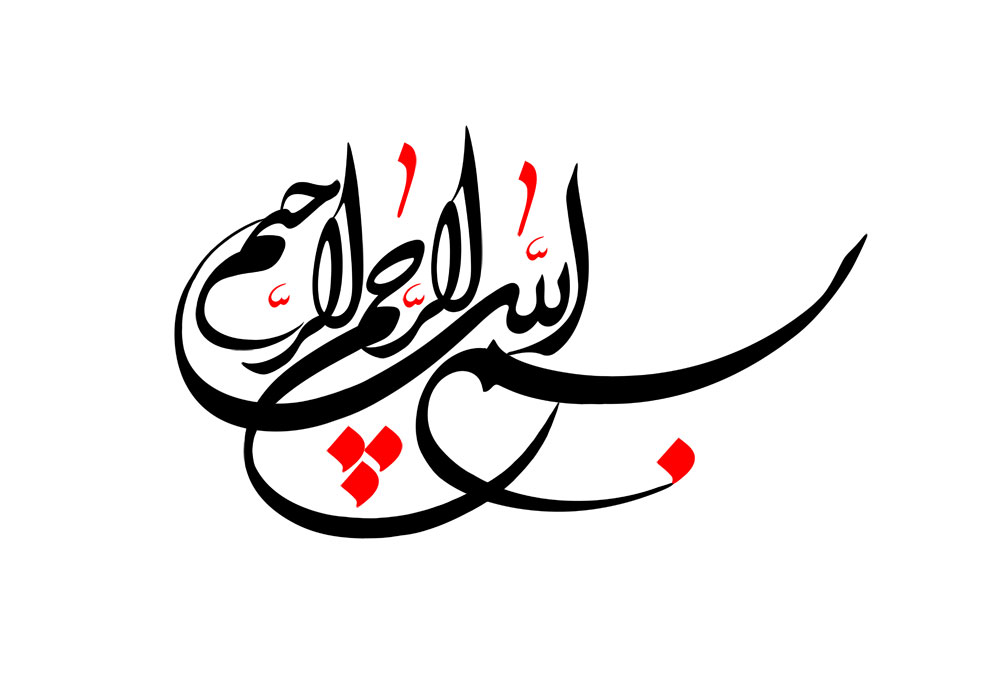 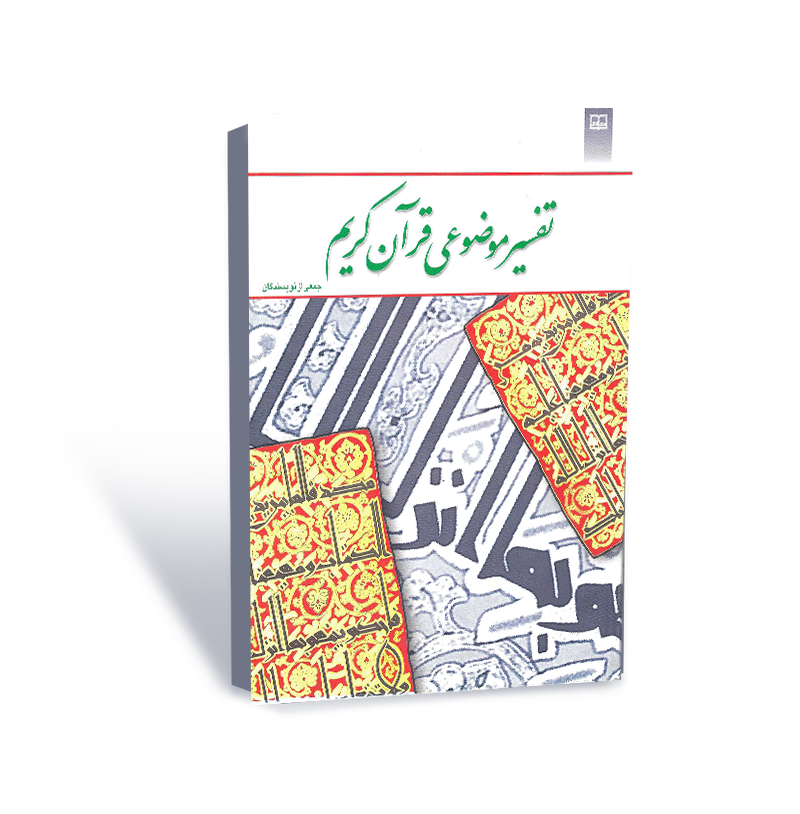 تالیف توسط:
عبدالکریم بهجت‌پور
محمدعلی رضایی اصفهانی
ابراهیم کلانتری
علی نصیری
کتاب تفسیر موضوعی قرآن
ناشر: دفتر نشر معارف
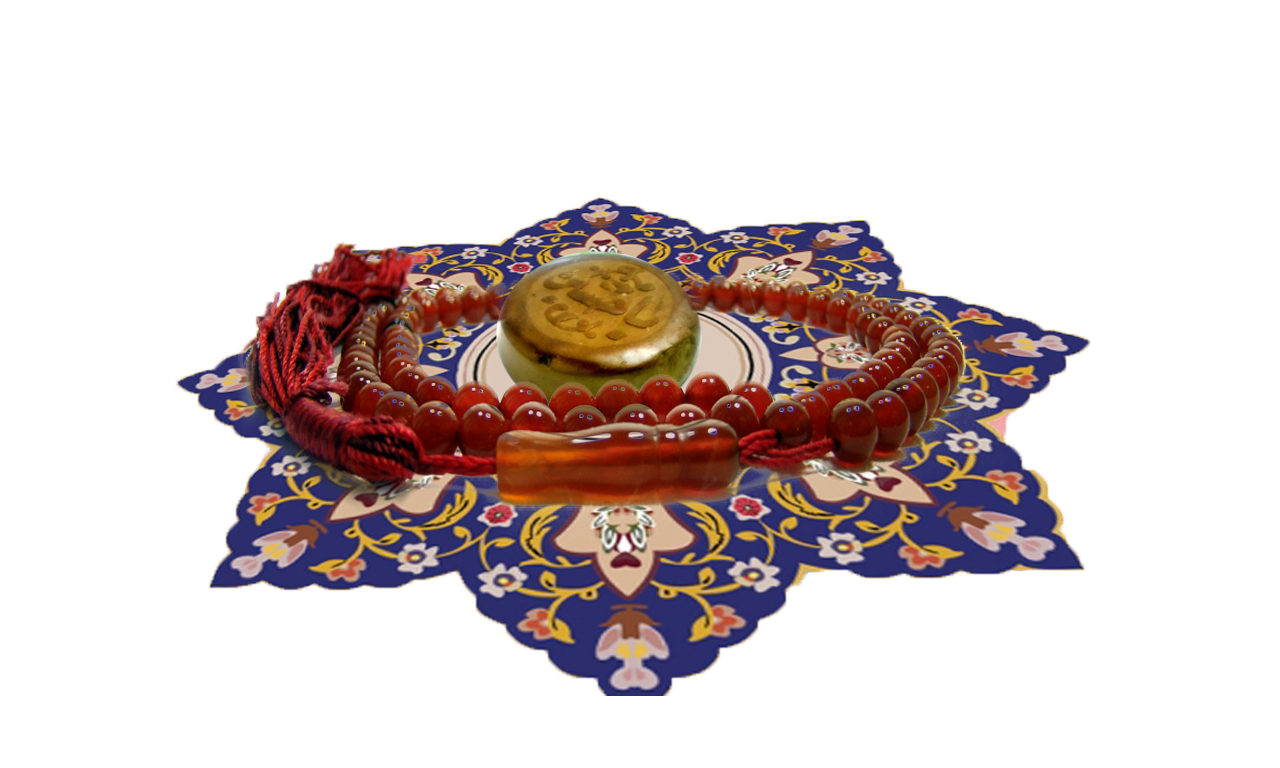 فصل 3
اهداف آفرینش
مقصود از اهداف آفرینش جهان ، فرجام هستی است که در جهان در حرکتی غیرارادی به سوی آن می رود . 
منظور از هدف آفرینش انسان نیز غایت کمال اوست که فراروی او ترسیم شده است و انسان می تواند با حرکت اختیاری خود بدان فرجام برسد . 
 در بررسی و شناخت اهداف آفرینش در مجموع می توان از سه روش بهره جست :
1.روش عقلی 	2.روش تجربی 	3.روش وحیانی
روش شناسی
1.روش عقلی
 در این روش با استفاده از تحلیل ماهیت انسان و برهان عقلی و فلسفی ، هدف نهائی او را مشخص می کنیم .
2.روش تجربی
در این روش ، با استفاده از علوم تجربی ، به تحلیل جهان می پردازیم .
3.روش وحیانی
از راه های معرفت بشری استفاده از روش نقلی و شهودی است که قرآن کریم مصداق هر دو است .
1.خلقت جهان برای انسان
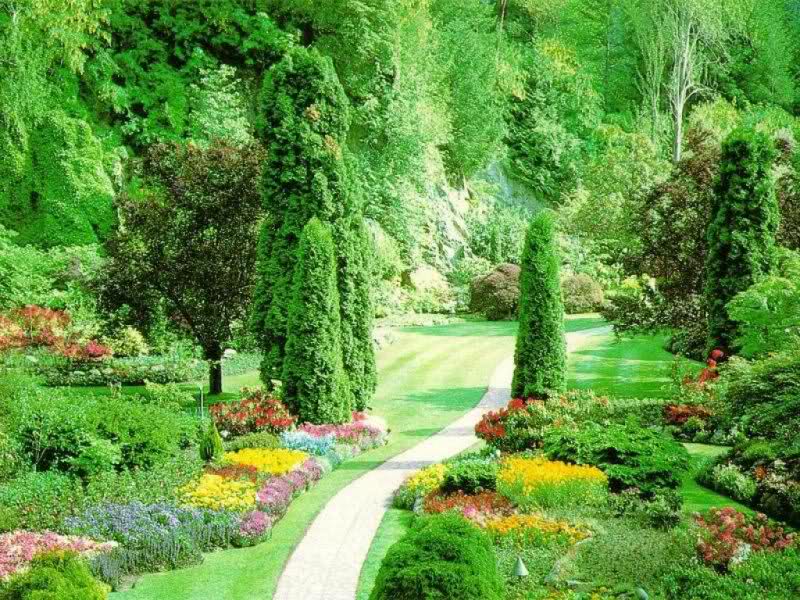 برپائی آسمان و آرامش زمین و نیز چرخه آب در طبیعت و حیات گیاهان برای انسان و خدمتگزاری به اوست .
نعمت های گوناگون ، همه مسخر انسان است ، تا از منافع آنها برای رسیدن به کمال و سعادت بهره جوید .
2.دانش افزایی بشر
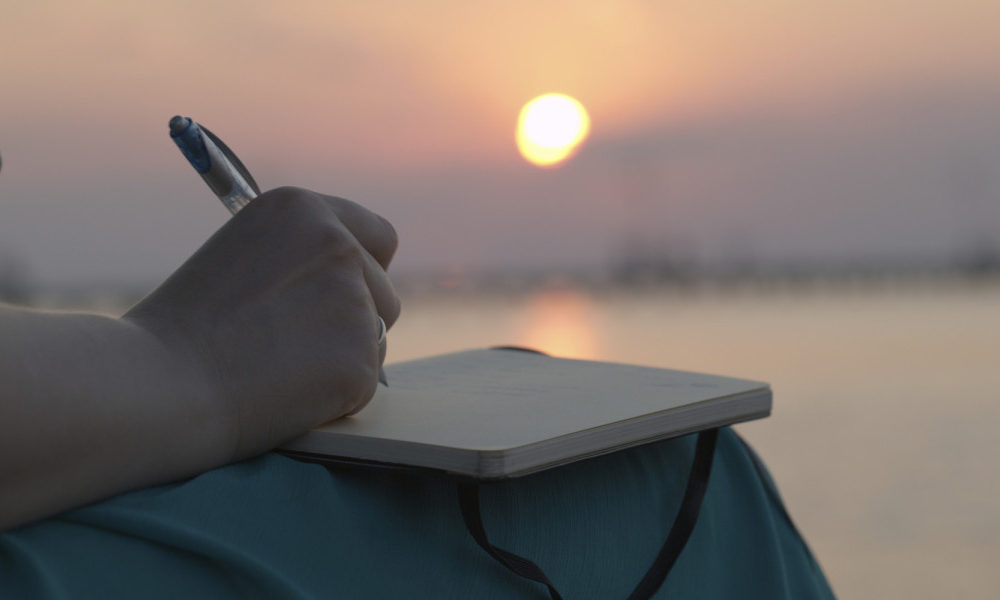 هدف از آفرینش آسمان ها و زمین (جهان) ، علم و بالا رفتن آگاهی انسان (نسبت به صفات علم و قدرت الهی ) معرفی شده است ؛ علمی که یکی از کمالات مهم انسانی و معیار برتری انسان ها بر یکدیگر است .
wwww.razclick.ir
آموزش های تجاری مخصوص بازار کار
3.معاد و عدالت
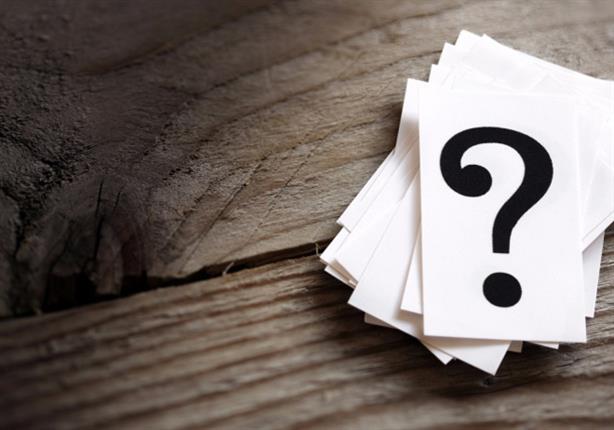 آیا جهان برای همه انسان ها خلق شده است ، در حالی که برخی  انسان ها جنایتکار و ستمکارند ؟
1.جهان بی هدف ، بیهوده و به بازیچه آریده نشده ، بلکه هدفدار و بر اساس حق آفریده شده است .
2.نعمت های جهان برای خدمت به انسان های شایسته آفریده شده تا از آنها برای رسیدن به کمال و سعادت و دانش افزائی بهره جویند.
wwww.razclick.ir
آموزش های تجاری مخصوص بازار کار
ب) اهداف آفرینش انسان
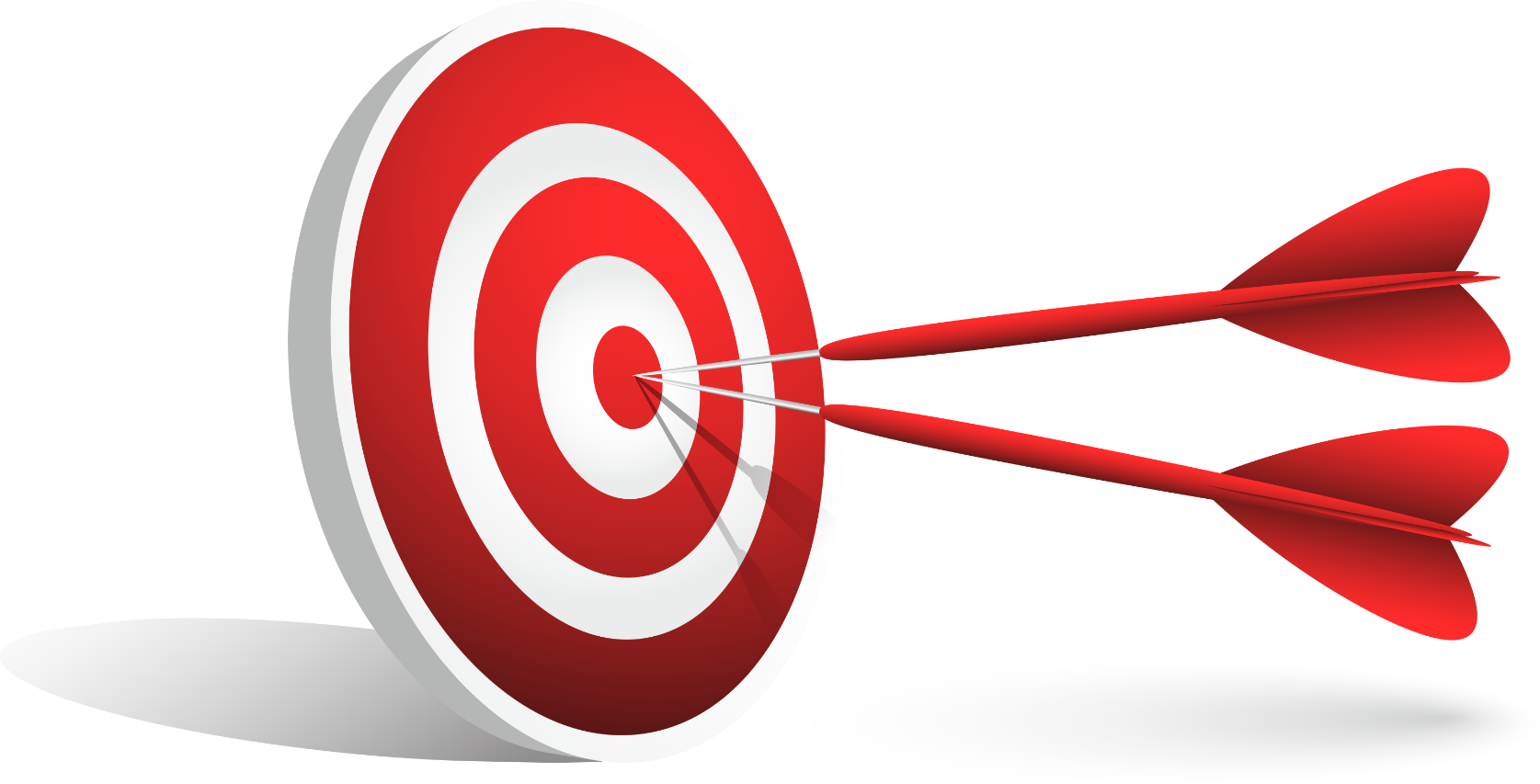 1. آزمایش 
2. عبادت
3. رحمت
4.ملاقات الهی
wwww.razclick.ir
آموزش های تجاری مخصوص بازار کار
1.آزمایش
وَ لَنَبْلُوَنَّکُمْ بِشَيْ‏ءٍ مِنَ الْخَوْفِ وَ الْجُوعِ وَ نَقْصٍ مِنَ الْأَمْوالِ وَ الْأَنْفُسِ وَ الثَّمَراتِ وَ بَشِّرِ الصَّابِرينَ
و قطعاً شما را به چیزی از قبیل ترس و گرسنگی و کاهش در اموال و جان ها و محصولات 
می آزمائیم .
گاه انسان با ثروت و یا فقر و گاه با خیر و یا شر مورد آزمایش قرار می گیرد .
کُلُّ نَفْسٍ ذائِقَةُ الْمَوْتِ وَ نَبْلُوکُمْ بِالشَّرِّ وَ الْخَيْرِ فِتْنَةً وَ إِلَيْنا تُرْجَعُونَ
هر نفسی چشنده مرگ ست ، و شما را از راه آزمایش به بد و نیک خواهیم آزمود .
هدف از آزمایش آن است که آشکار گردد کدام یک از انسان ها اعمال نیکوتری انجام 
می دهند ؛ اعمالی که با معرفت و اخلاص بیشتر است .
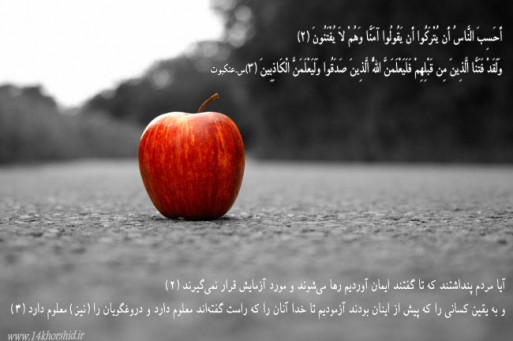 wwww.razclick.ir
آموزش های تجاری مخصوص بازار کار
2.عبادت
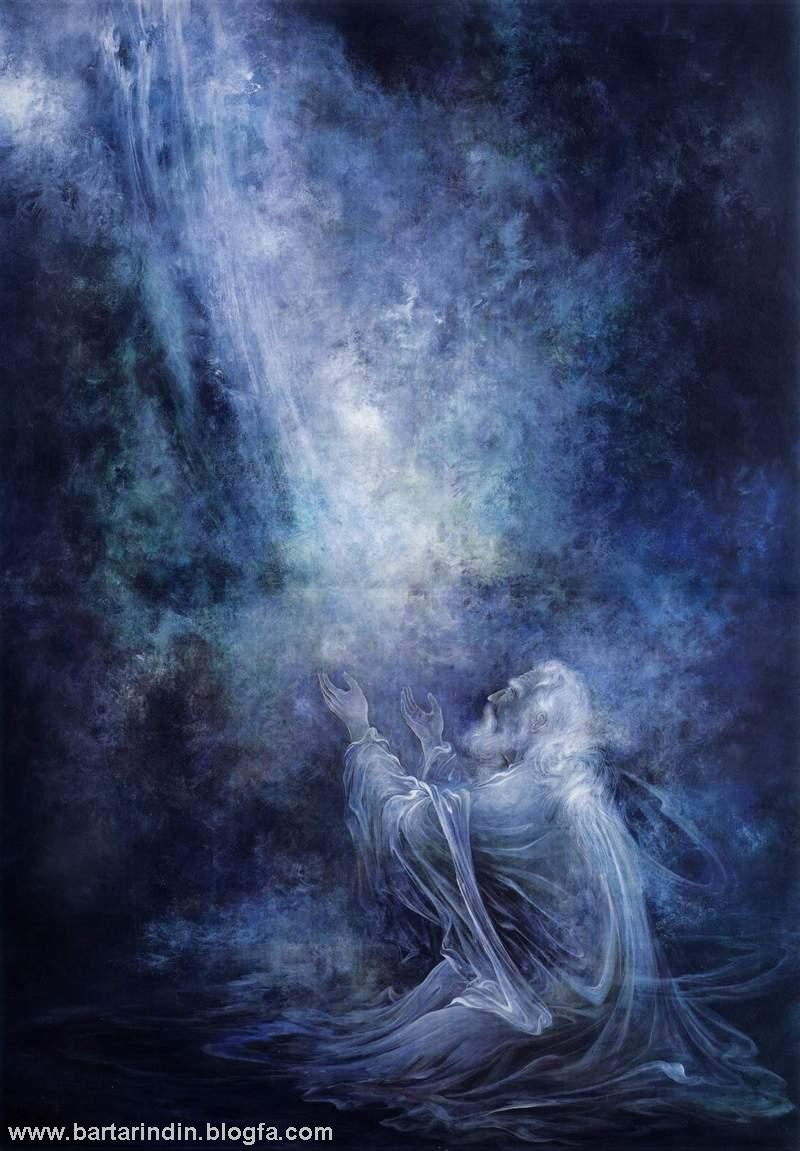 وَ ما خَلَقْتُ الْجِنَّ وَ الْإِنْسَ إِلاَّ لِيَعْبُدُونِ
و جن و انس را نیافریدیم جز برا ی آنکه مرا بپرستند .
1ـ عبودیت مهایت تسلیم در برابر ذات پاک اوست .
2ـ عبادت تنها به نماز و روزه و ... نیست ، بلکه انجام تمام دستورهای الهی است . از این رو هر کاری که با نیت الهی صورت پذیرد، عبادت است مانند خدمت به مردم، تحصیل  ،تدریس و ...
wwww.razclick.ir
آموزش های تجاری مخصوص بازار کار
2.عبادت
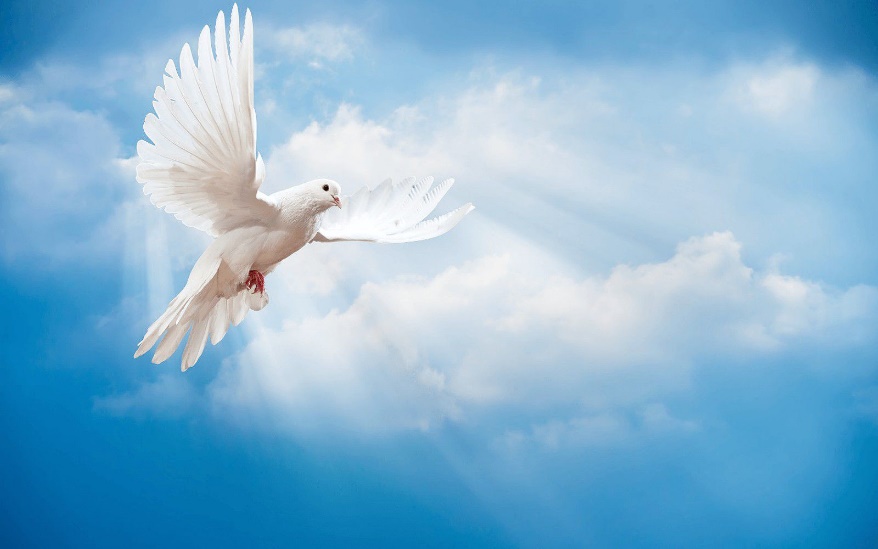 3ـ دربرخی احادیث از امام صداق (ع) و امام حسین (ع) این گونه روایت شده :
ای مردم ! خدا مردم را خلق نکرد ، مگر برای اینکه او رابشناسند و هنگامی که او راشناختند ، او را عبادت کنند و هنگامی که او را عبادت کنند ، با بندگی خدا از بندگی غیر او بی نیاز می شوند .
معرفت و علم مقدمه هر عبادت به شمار می رود و عبادت نیز خود سرچشمه معرفت است .
4ـ هدف از آفرینش ، عبادت جنس انسان است .
wwww.razclick.ir
آموزش های تجاری مخصوص بازار کار
3. رحمت
وَ لَوْ شاءَ رَبُّکَ لَجَعَلَ النَّاسَ أُمَّةً واحِدَةً وَ لا يَزالُونَ مُخْتَلِفينَ118إِلاَّ مَنْ رَحِمَ رَبُّکَ وَ لِذلِکَ خَلَقَهُمْ وَ تَمَّتْ کَلِمَةُ رَبِّکَ لَأَمْلَأَنَّ جَهَنَّمَ مِنَ الْجِنَّةِ وَ النَّاسِ أَجْمَعينَ

در آیات 119 – 118 سوره هود چند نکته حائز اهمیت وجود دارد :
1.هدف از آفرینش انسان ها « رحمت » و مهر الهی معرفی شده است . البته انتخاب رحمت الهی ، اختیاری است و همه می توانند از آن بهره گیرند .
2.وحدت مظهر رحمت الهی است ، از این رو خداوند در قرآن انسان ها را از تفرقه منع کرده ،آنها را به وحدت و چنگ زدن به ریسمان الهی ( قرآن و اهل بیت (ع) دعوت می کند .
3. رحمت
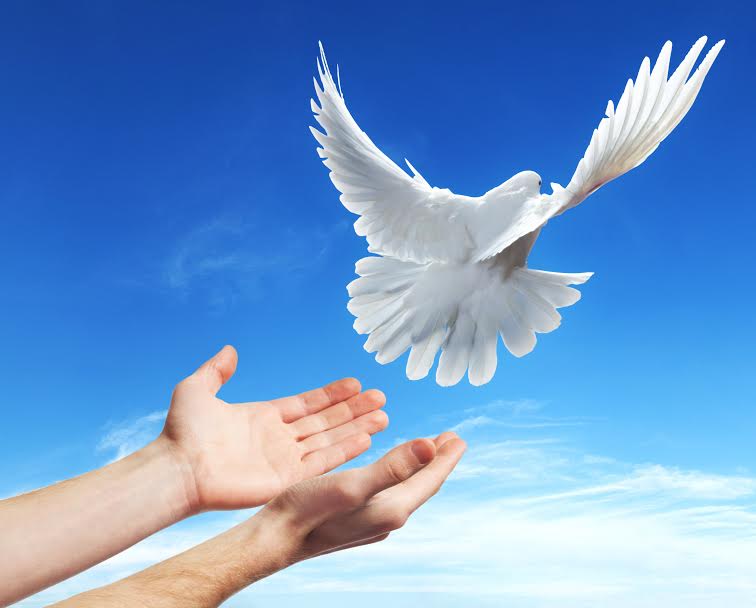 3.این آیه به یکی از سنت های آفرینش که زیربنای مسائل مربوط به انسان است  ،اشاره دارد و آن اختلاف و تفاوت در ساختمان روح ، جسم ، فکر ، ذوق و عشق انسان ها و هم چنین آزادی اراده و اختیار است .
آری هیچ مانعی نداشت که خداوند همه انسان ها را یکسان و ب اجبا رمؤمن می آفرید ، اما چنین ایمانی فایده ای نداشت ، نه دلیل شخصیت افراد بود و نه وسیله تأمل و نه موجب پاداش
4.رحمت الهی همان هدیت اهی است که از طریق عقل و راهنمائی پیامبران و کتاب های آسمانی شامل حا همه مردم شده است و هر کس از این رحمت استفاده مند ، به سعادت می رسد. در غیر این صورت ، فرمان الهی بر آن است که جهنم را از سرکشان پُر کند .
4.ملاقات الهی
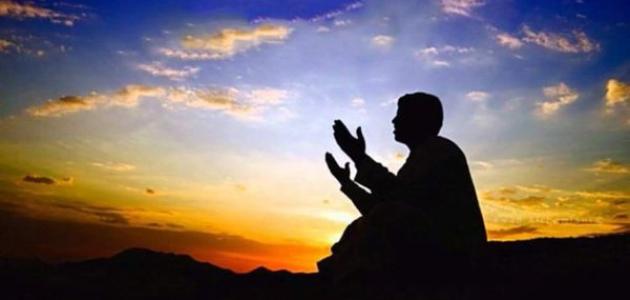 إِنَّا لِلَّهِ وَ إِنَّا إِلَيْهِ راجِعُونَ
ما از آن خدا هستیم و به سوی او باز می گردیم .
مفسران در مورد لقای الهی چند تفسیر ذکر کرده اند:
1.مقصود شهود باطنی و لقای شهودی پروردگر است . چنان که از امام علی (ع) حکایت شده : « من پروردگاری را نبینم  ،نمی پرستم . »
2.مقصود از ملاقات پروردگار ،حضور در صحنه رستاخیز و ملاقات آن صحنه یا ملاقات ثواب و عذاب الهی در رستاخیز است .
نتیجه گیری
با تأمل در این اهداف می توان بدین نتیجه رسید که برخی از هدف ها همچون آزمایش ، علم و بادت اهداف مقدماتی اند و در این میان ملاقات الهی هدف است .
به دیگر سخن ، انسان نخست شناخت می یابد و سپس به سپاسگزاری و عبادت روی می آورد و پس از آن آزمایش می شود و اگر در امتحان الهی موفق شد ، مشمول رحمت الهی می گردد و در مسیر سعادت ، یعنی لقی الهی گام می نهد .